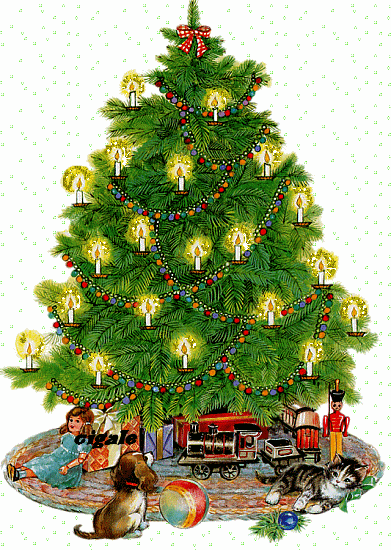 Chtěl jsem pro Vás hledat krámek za lesní tůní,koupit tam pro Vás dárek s vánoční vůní.Bohužel, jenom na tiché volání, otevřete prezentaci a podívejte se, na moje krátké vánoční vyznání. Do nového roku jen vše nejlepší.
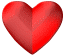 Přátelé a kamarádi, s mnohými bolestmi a těžkým dechem jsem Vám k Novému roku připravil kratičké přání.
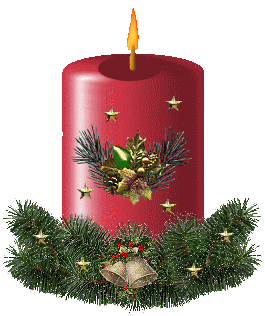 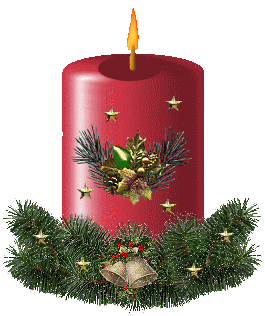 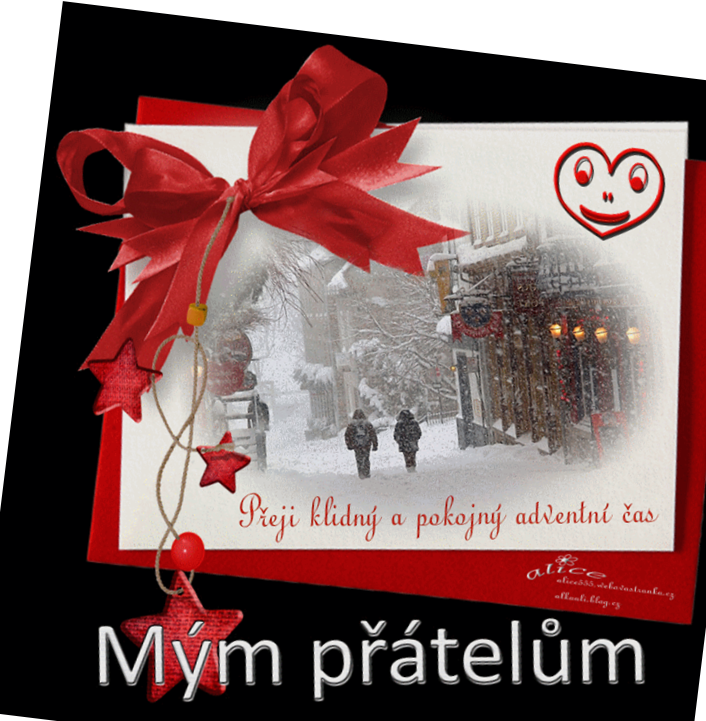 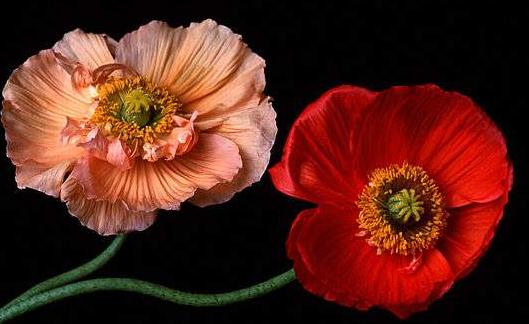 Přeji klidný a pokojný vánoční čas
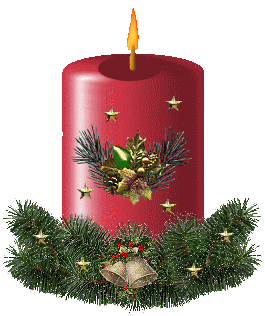 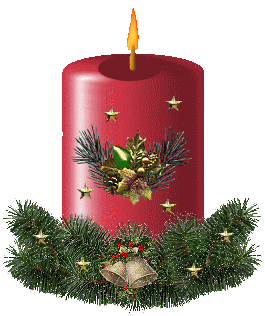 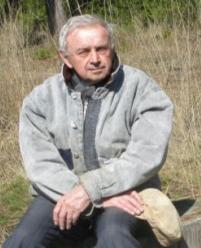 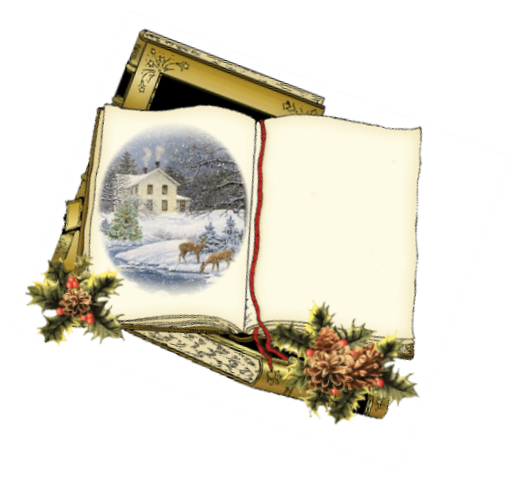 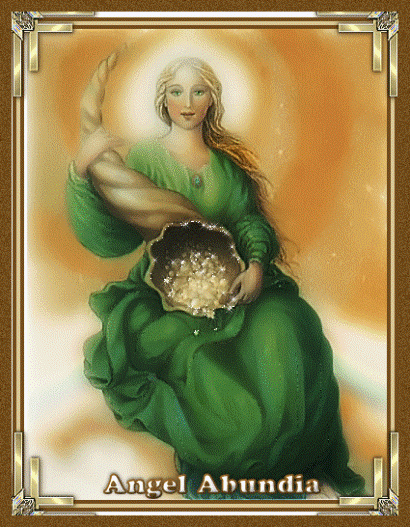 Přeji Vám v žáru světel stromečku,
aby láska zavítala do vašeho domečku.
Na Vánoce jen spoustu radosti
a v novém roce žádné starosti. 
Vánoční svátky v klidu a pokoji,
ať každou Vaší bolest zahojí.
Pohodu, klid a hodně lásky,
štěstí, zdraví a krásné svátky.         Přeje Antonín
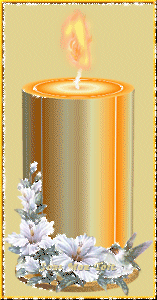 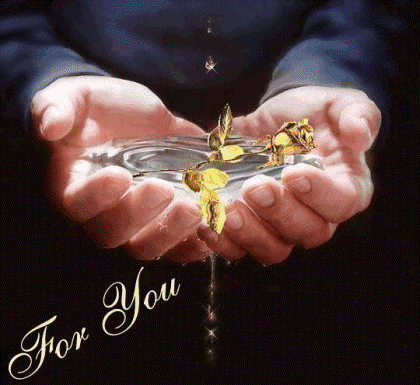 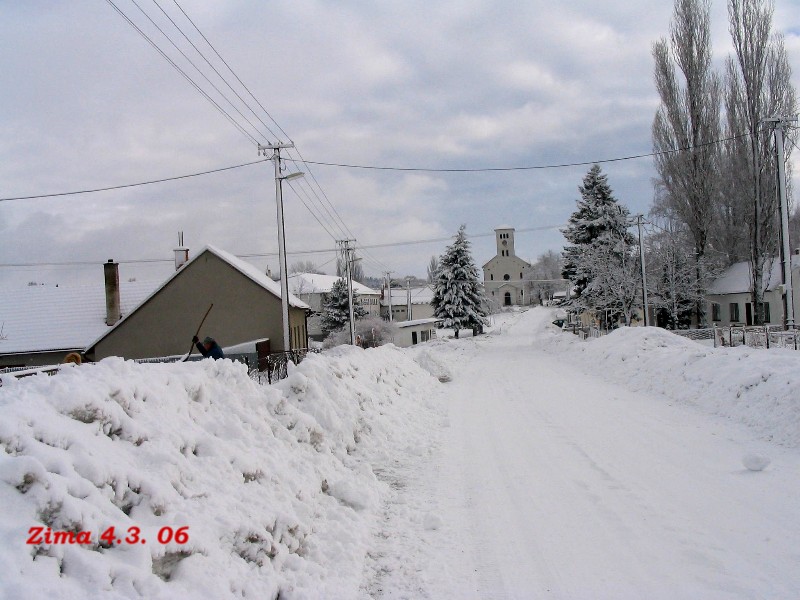 Snad i letos bude u nás také krásná zima.
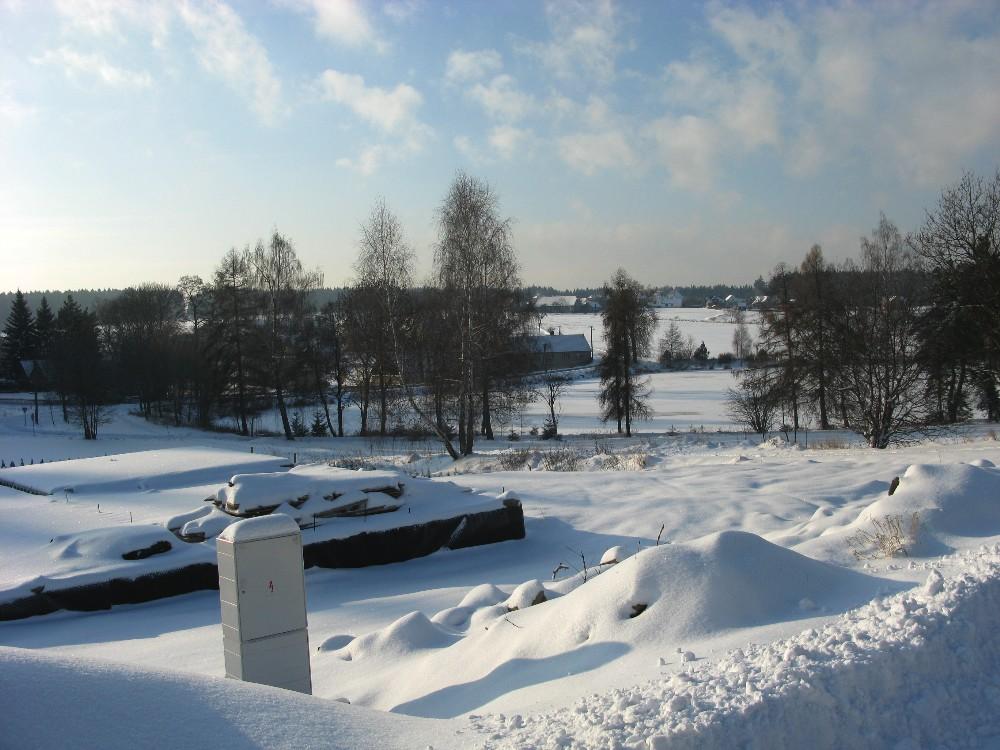 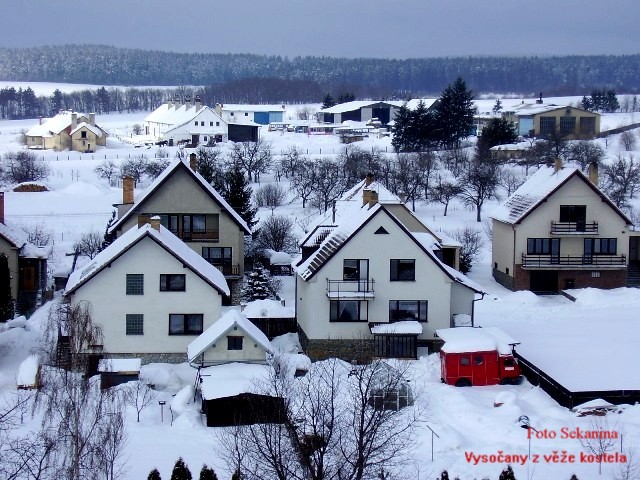 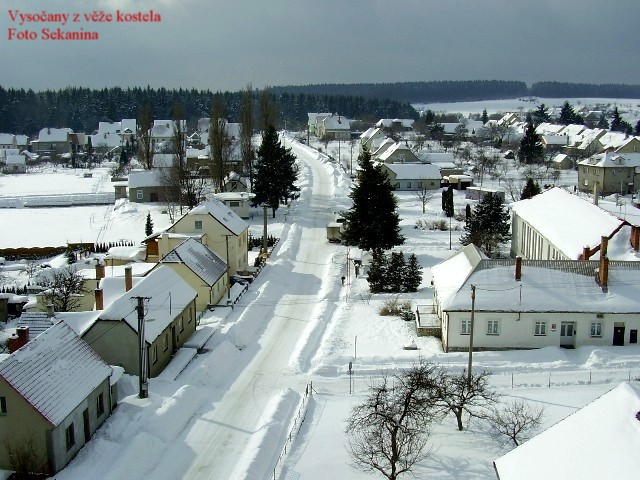 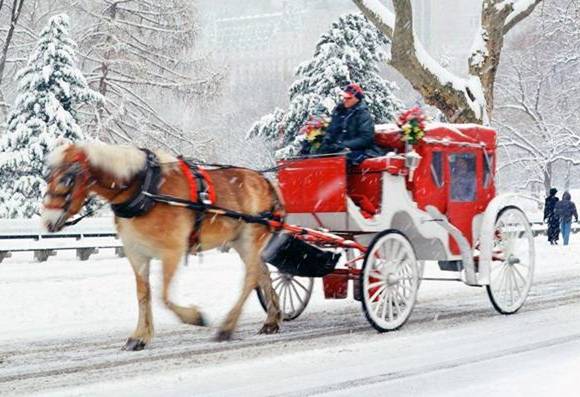 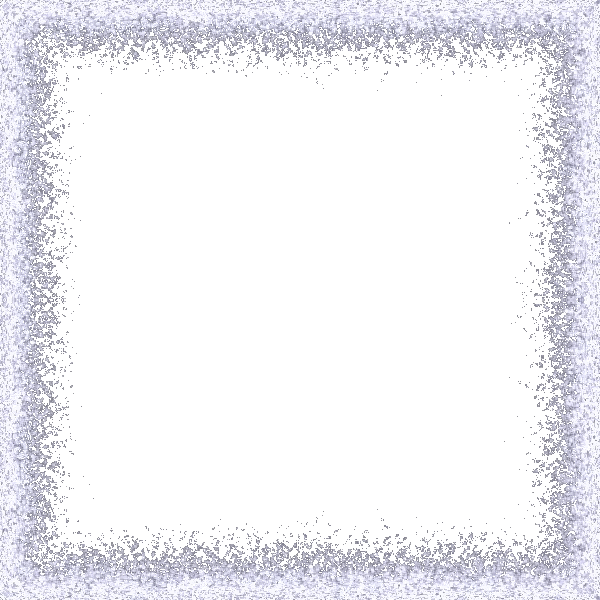 Do nového roku vše nejlepší, hlavně hodně zdraví.Těším se zase na Vaši přízeň Antonín